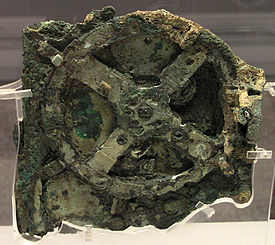 https://en.wikipedia.org/wiki/Antikythera_mechanism
Grčka znanost
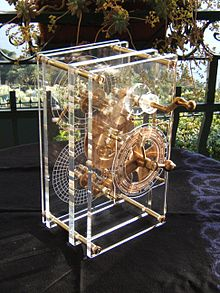 Matematika 
aritmetika, geometrija
Astronomija 
djelomično astrologija
Medicina
Fizika 
atomisti, mehanika
Zemljopis, etnologija > povijest

Proizlazi iz i preklapa se s filozofijom, ali obično odvojena 
različita pitanja: praksa / teorija
Raspoređena po „kolonijalnim prostorima” grčkog svijeta
 Milet, Aleksandrija, Sicilija, …
Tradiciju čuvaju Arapi
Pitagora
Druga polovica 6.st.pr.Kr., sa Sama, filozof 
Astronomija:
shvatio da su jutarnja i večernja zvijezda isto: planet Venera
Njegovi učenici su otkrili da se Zemlja okreće oko svoje osi
Matematika: 
odnosi među brojevima (parni 
i neparni brojevi, prosti brojevi) i 
notama
nauka o trokutima 
(Pitagorin teorem)
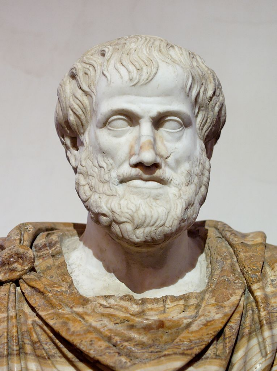 https://commons.wikimedia.org/wiki/File:Aristotle_Altemps_Inv8575.jpg
Aristotel
384-322.g.pr.Kr., iz obitelji liječnika
Prvenstveno filozof, ali s interesima i istraživanjima u:
fizici, botanici, zoologiji…
temeljeno na promatranjima
Teofrast je nastavio s klasifikacijom biljaka (otac botanike)
Piteja (Pytheas) iz Masalije
4.st.pr.Kr., nije aristokrat; napisao (izgubljeno) djelo O oceanu
Izgleda da je obišao čitavu Britaniju (1. Grk) i došao do Thoulē (Island) i do Jutlanda
Redovito mjerio udaljenost od kuće prema visini sunca; pripisao plime i oseke utjecaju mjeseca
Pretannia = Britanija, Iernē = Irska, Orkades = Orkney...
Jedan od brojnih grč. istraživača:
Kolej sa Sama > Z Hispanija; 6.st.pr.Kr.
Eutimen iz Masalije > po obalama Afrike do Senegala; 6. st.pr.Kr.
Nearh sa Krete > po obalama Perzijskog zaljeva; 325. g.pr.Kr.
Papirus iz Oxyrincha s Euklidovim tekstom, c. 100.g.A.D
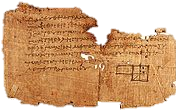 Euklid
Oko 300.g.pr.Kr., iz Aleksandrije
Otac geometrije, djelo Počela u 13 knjiga
Aksiomi, teorija brojeva, perspektiva, geometrija plohe (točke i pravca)...
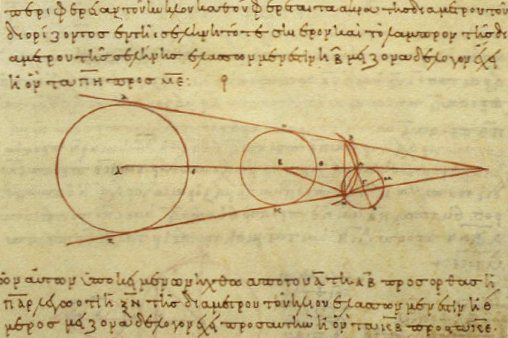 Aristarh sa Sama
Živio oko 275.pr.Kr.
Računao udaljenost Mjeseca i Sunca od Zemlje te njihove veličine
Iznio teoriju da su Sunce i zvijezde nepomični, a Zemlja se u krugu okreće oko Sunca 
Mjesec dobiva svjetlost od Sunca
https://en.wikipedia.org/wiki/Ancient_Greek_astronomy
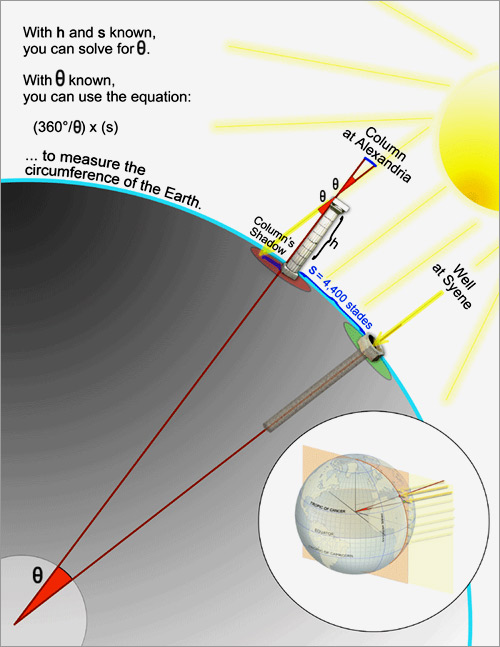 http://www.wired.com/2008/06/dayintech-0619/
Eratosten iz Kirene
β
Živio oko 225.pr.Kr.
Nadstojnik aleksandrijske knjižnice
Izračunao opseg Zemlje (otprilike)
Bavio se matematikom (Eratostenovo sito za prim brojeve), astronomijom, zemljopisom, kronologijom, pjesništvom, kritikom… 
Sam se zove filologom
Arhimed
Rođen 287. i ubijen 212.g.pr.Kr. 
u Sirakuzi nakon rimske opsade
Školovao se u Aleksandriji
Izračunao otprilike vrijednost broja π
Osnivač hidrostatike, opisao sistem 
	poluge, izumio neke ratne sprave, ...
Računao s velikim brojevima
E̔ύρηκα 
Arhimedov vijak, Arhimedov zakon, “grčka vatra”
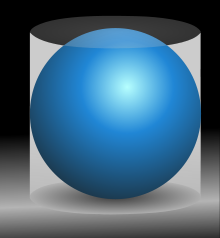 Apolonije iz Perge
Živio oko 210.g.pr.Kr.
Njegov rad o stošcima je jedno od remek-djela grčke geometrije
bavio se presjecima stošca 
njegovi su termini elipsa, hiperbola, parabola
Kao i Arhimed, bavio se i astronomijom
Moderno rješenje Apolonijevog problema
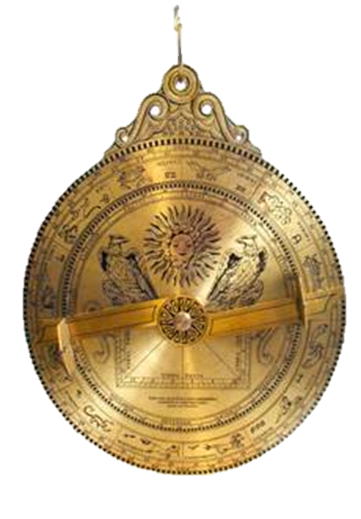 Hiparh iz Nikeje
Fl.c. 135.g.pr.Kr.
Otac trigonometrije
Izumio optička pomagala za 
promatranje svemira (astrolab), napravio kartu/katalog zvijezda, otkrio precesiju ravnodnevnica, računao pomrčine Sunca i Mjeseca, duljinu tropske godine ...
[Speaker Notes: Možda je prema njemu izrađen mehanizam iz Antikitere]
https://en.wikipedia.org/wiki/Posidonius
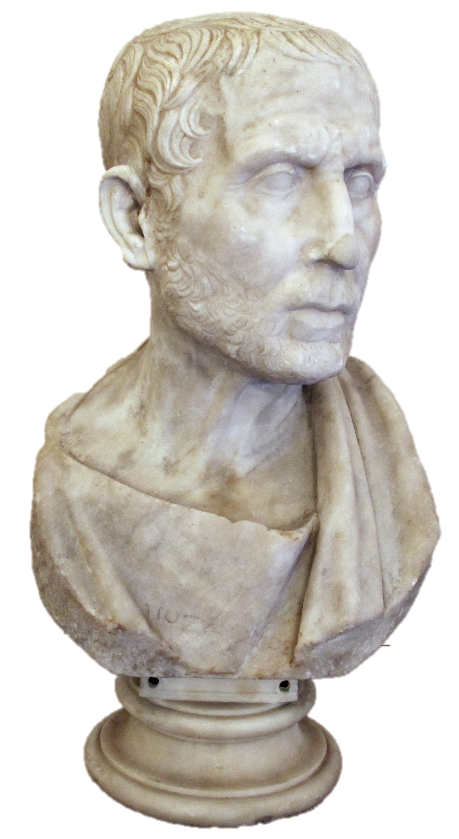 Posidonije
2/1.st.pr.Kr., iz Apameje u Siriji
Pripadnik srednje stoe, učenik Panetijev
Bavio se:
Poviješću – nastavio Polibija
Etnografijom – opis Kelta
Zemljopisom, klimatologijom, astronomijom 
	– utjecaj Mjesečevih mijena na plime i oseke
Logikom, matematikom
Botanikom, zoologijom
Seizmologijom, geologijom, …
Još neka značajnija imena...
Arat (1.pol.3.st.pr.Kr.) – Phainomena
didaktički ep o zviježđima (+ meteorološke pojave)
na lat. ga preveli Ciceron i Germanik (između ostalih)
Higin (Gaius Iulius Hyginus, c.60.pr.Kr.-17.n.e.)
Upravitelj Palatinske knjižnice, filolog i antikvar
Pod imenom Higin očuvana su i djela iz 2.st.n.e.: Fabulae (mitologija) i Poeticon astronomicon
Plinije Stariji (Gaius Plinius Secundus, 23-79.g.n.e.) - Naturalis historia
enciklopedija prirodnih znanosti
Klaudije Ptolemej (Claudius Ptolemaeus, 2.st.n.e., Aleksandrija)
Astronom (Almagest), geograf (Geōgraphia), astrolog (Tetrabiblos) – većinom kolekcije ranijih znanja
[Speaker Notes: Hig. Astronomica možda prema Eratostenovom (?) Katasterismoi (katalog – karta zvijezda)]
Rekonstrukcija Ptolemejeve karte svijeta iz 15.st.
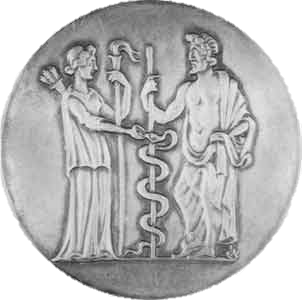 http://www.mlahanas.de/Greeks/GreekMedicine.htm
MEDICINA
Nema diploma 
“Liječnici” su često i vračevi i tumači snova ...
Pedotribi su često po nuždi liječnici 
higijena, dijeta, masiranje, saniranje prijeloma, iščašenja ...
Anatomija je slaba jer se leševi ne smiju dirati i/li rezati
Često je liječenje biljkama 
Specijalizacije su obično okulistika, kirurgija i zubarstvo
Žene su najčešće primalje, bolničarke i njegovateljice
Često se prenosi s oca na sina, mogu se obrazovati i robovi (pomoćnici)
Pravi liječnici su obično slobodni
Postoje i javni liječnici (državna plaća)

Od 6.st.pr.Kr. dobro 
zarađuju i na perzijskom 
dvoru


Medicinske škole 
stvaraju se u 5.st.pr.Kr. 
u gradu Knidu i na otoku 
Kosu 
	Asklepijadi, poučavaju i izvan obitelji
Mozaik iz Asklepijevog svetišta na Kosu
https://en.wikipedia.org/wiki/Ancient_Greek_medicine
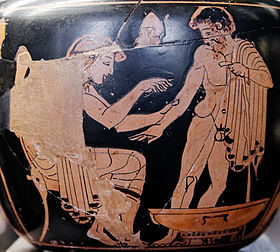 Alkmeon iz Krotona
5.st.pr.Kr.
Radio u Knidu 
Pitagorejac (?)
Prvi secirao leševe i napisao priručnik za anatomiju
Zaključio da je glava (mozak) sjedište razuma
Otkrio optičke živce i Eustahijeve cijevi
https://en.wikipedia.org/wiki/Ancient_Greek_medicine#/media/File:Hippocrates.jpg
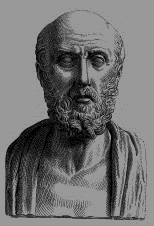 Hipokrat (otac kliničke medicine)
Rođen c.460.pr.Kr.
Bitno je opažanje i zaključivanje, u službi bolesnika 
cjelovito liječenje, prognoza
Bolest je prirodna pojava s prirodnim uzrocima (riješio se praznovjerja)
Teorija o 4 elementa (ravnoteža):
Zrak, voda, vatra, zemlja (kombinacije: mokro, toplo, suho, hladno) > krv, sluz, žuta i crna žuč (+pneuma) > sangvinik, flegmatik, kolerik i melankolik (Teofrast) 
Corpus Hippocraticum – 70ak spisa raznih autora kroz nekoliko stoljeća
Uzimaju se uzorci mokraće, gnoja iz rane, suza, ušnog voska, bljuvotine i nosne sluzi 
testiraju se kušanjem
Liječnik mora paziti na svoj izgled kako bi mu ljudi vjerovali
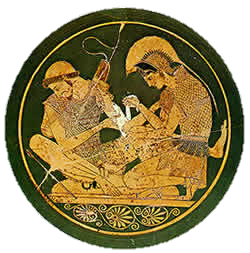 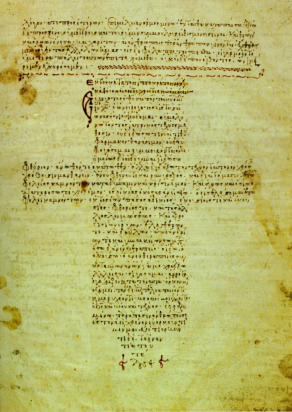 http://exhibits.hsl.virginia.edu/antiqua/icons/

https://en.wikipedia.org/wiki/Ancient_Greek_medicine#/media/File:HippocraticOath.jpg
Asklepieion na Kosu
Asklēpieion
Svetište boga 
		liječništva Asklepija
Liječenje snom, sa zmijama; zavjetni organi
Poznati: na Kosu, u Trikali (Tesalija), u Pergamu, podno Akropole u Ateni te u Epidauru
Rekonstrukcija Asklepijeja u Epidauru
Liječništvo u helenizmu
Herofil iz Halkedona i Erasistrat s Keja c.265.g.pr.Kr. u Aleksandriji usavršili anatomiju
Secirali su (ponekad žive) egipatske zločince
Uvid u krvožilni i živčani sustav (srce pokreće krvotok)
Asklepijad iz Pruse u Bitiniji (124.-40.g.pr.Kr.)
Zajedno s učenikom Temisonom smatra se osnivačem metodičke škole u medicini:
Atomistička teorija, liječenje slijedi iz naravi bolesti (dijeta, masaže, puštanje krvi...)
LIJEČNIŠTVO U RIMSKOM RAZDOBLJU
Aulo Kornelije Celzo (Aulus Cornelius Celsus, c.15.pr.Kr.-c.37.n.e.) 
Djelo De medicina – enciklopedija tadašnjeg znanja o liječenju i lijekovima
Galen iz Pergama (129.n.e.-c. 200.n.e.) 
Liječnik (kirurg) i filozof, temelji medicinske znanosti 
venska i arterijska krv, uloga mozga, puštanje krvi ...
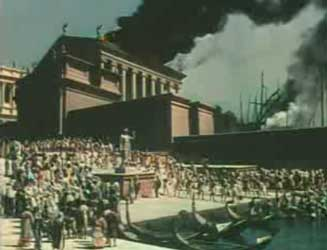 http://www.mlahanas.de/greeks/library.htm
Julijanska reforma kalendara
46.g.pr.Kr. Cezar kao pontifex maximus s Aleksandrincem Sosigenom uređuje rimski kalendar 
Te su godine nadoknađeni svi zaostaci -> imala je 445 dana 
Kalendar stupa na snagu 1.januara 45.g.pr.Kr.
Otad 31 dan imaju januar, mart, maj, juli, august, oktobar i decembar, 28 ostaje veljači, a svi ostali imaju 30 = 365 dana
Svake četvrte godine dodaje se jedan dan iza 24. februara: bis sextus Kalendas Martias 
	=> annus bissextilis (prijestupna godina)